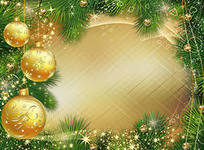 С Новым годом!            2 класс «Б».
Классный руководитель: Каратеева Н.А.
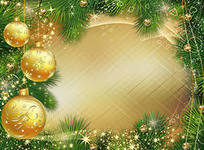 2 класс «Б»  от всей души поздравляет всех с Новым 
2013 годом.
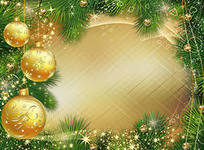 Мы готовились к Новому году: делали новогодние поделки, рисовали новогодние рисунки и писали письма Деду Морозу.
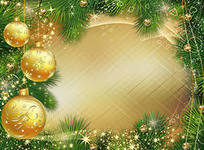 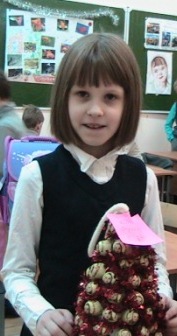 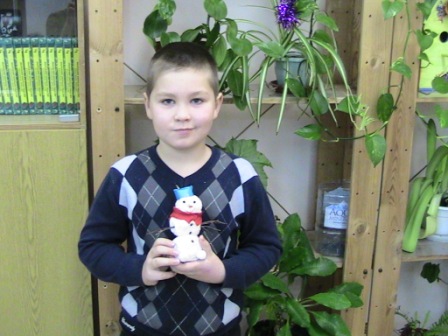 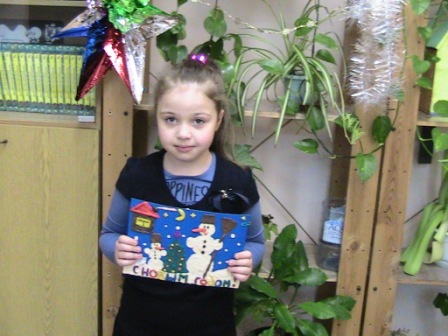 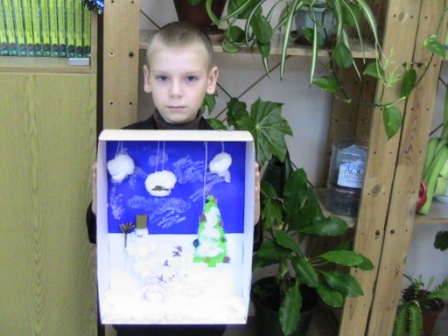 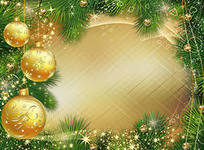 Наши новогодние рисунки.
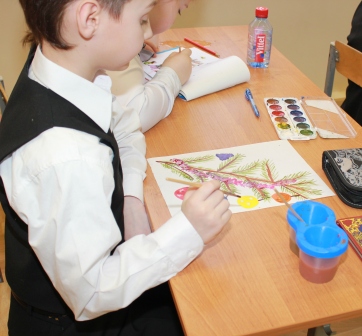 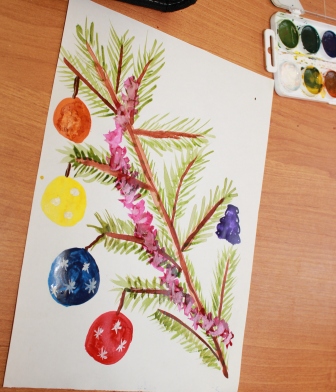 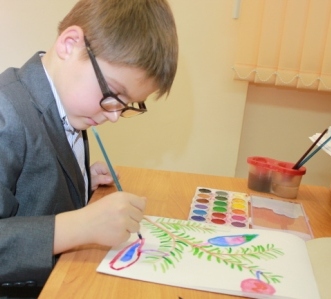 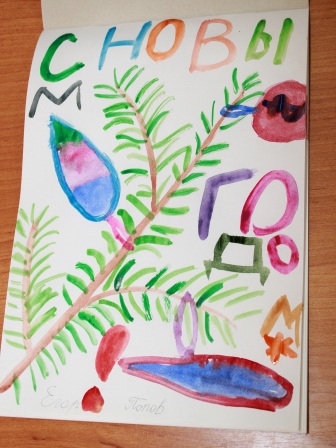 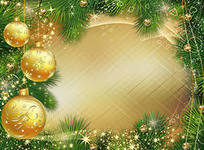 Наши новогодние рисунки.
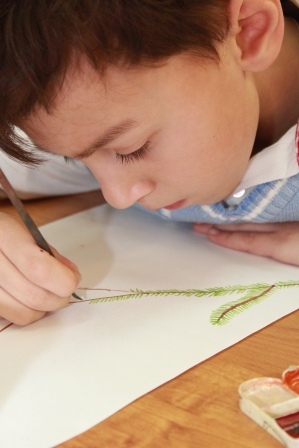 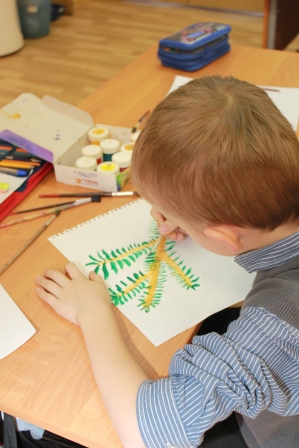 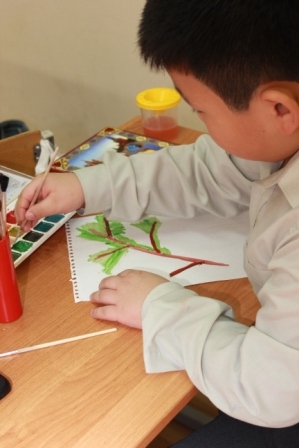 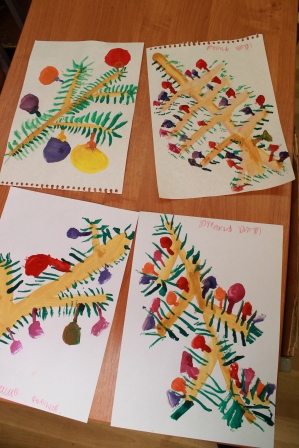 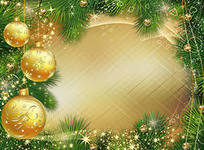 Наши новогодние открытки.
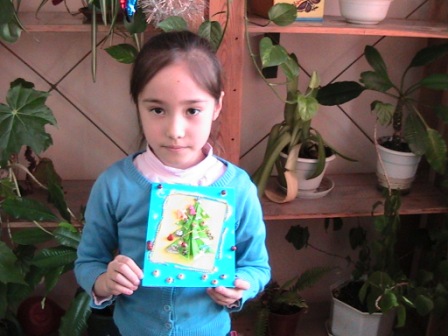 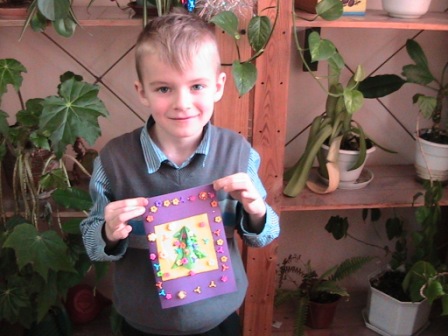 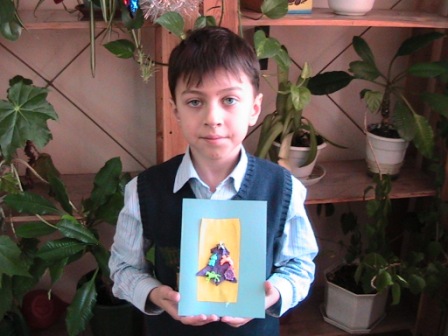 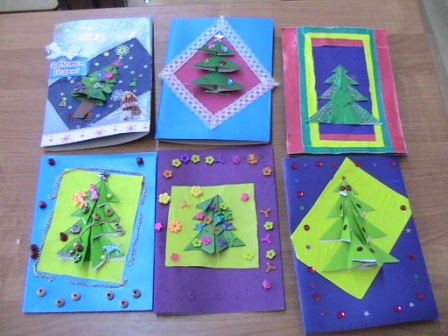 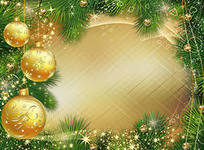 Наши новогодние открытки.
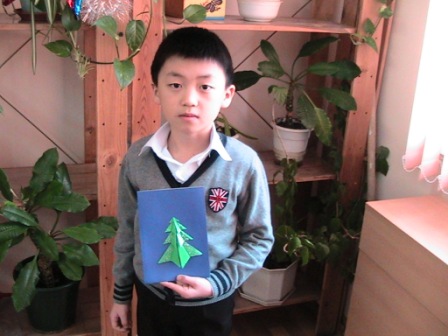 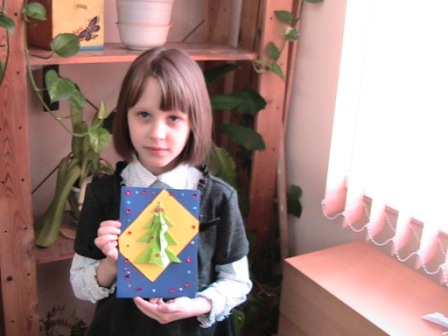 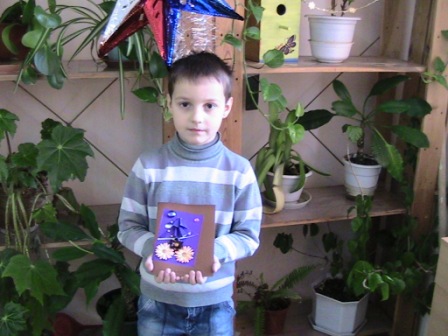 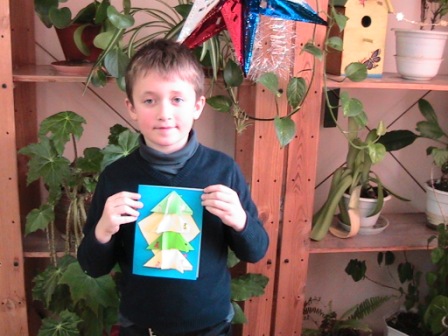 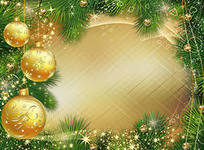 Письма Деду Морозу.
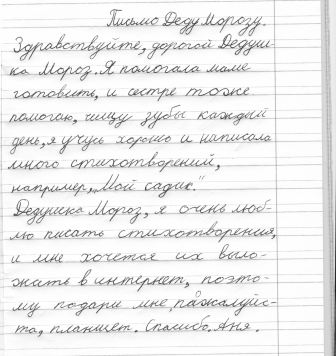 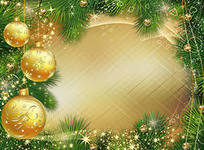 Письма Деду Морозу.
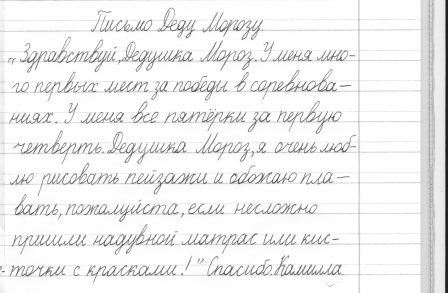 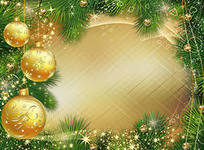 Письма Деду Морозу.
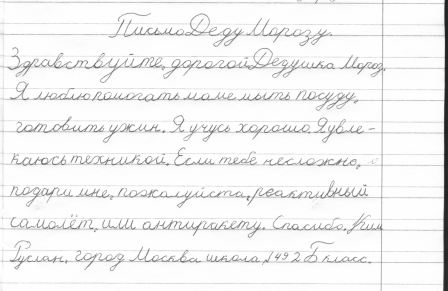 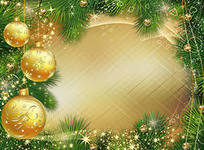 Письма Деду Морозу.
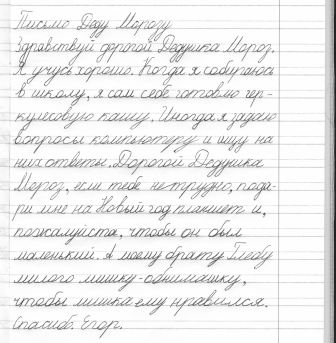 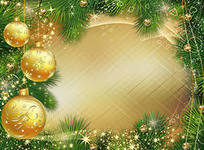 Письма Деду Морозу.
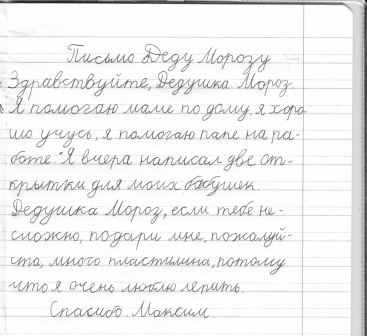 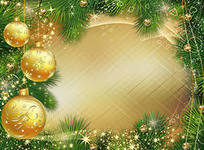 Письма Деду Морозу.
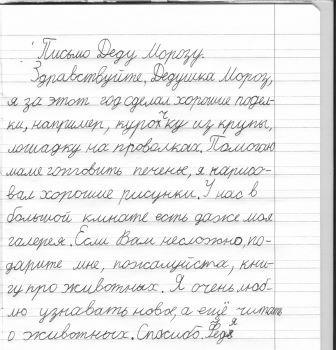 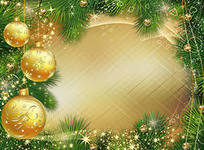 Письма Деду Морозу.
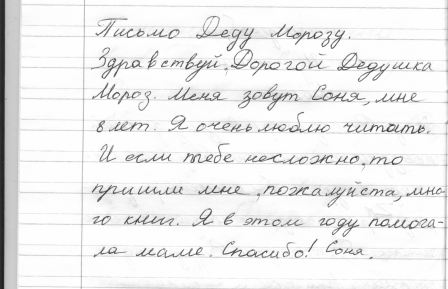 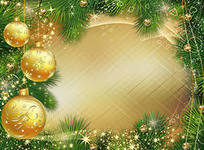 Письма Деду Морозу.
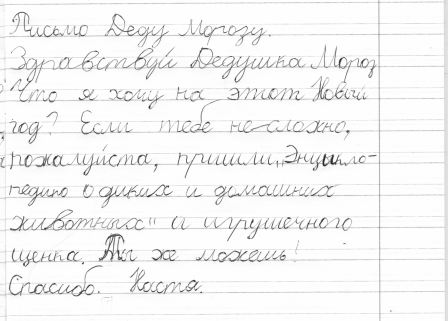 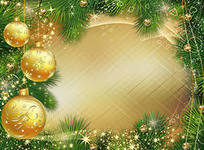 Письма Деду Морозу.
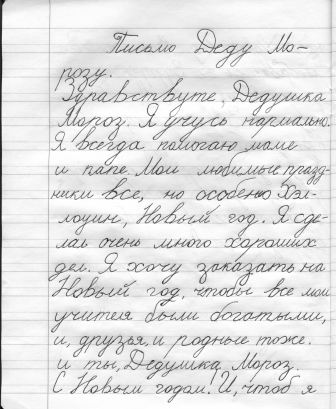 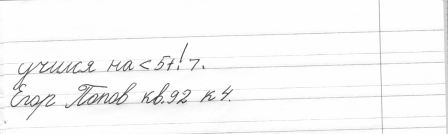